Viktor Frankl TransformationalLife-Coaching Program
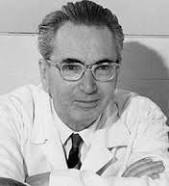 Week 5

With Rabbi Daniel Schonbuch, LMFT
[Speaker Notes: he focus of coaching is the coaching client relationship.

People participate in coaching because I want things to be different. And looking for change or they have important goals. They may be motivated to cheat specific goals to write a book start a business for the help of a healthier body.

Sometimes people just want more peace of mind less confusion and less financial pressures. All of this begins with during Kochi towards motivation

One of the focuses of this program will be the coactive coaching model.

There are 4/4 cornerstone.

People are naturally creative in capable of finding answers

Focus on the whole person that means they are thoughts feelings and actions relationships in their body


Dance in the moment. Every moment is an opportunity to listen or deeply and to create a new tone mood for this means we have to be able to dance with the client to follow your lead.

Evoke transformation.

The coach is able to take the entire person of him and with the coach he hold two and model of the vision that they want to achieve. The key here however is to look for the connection between igniting today's goals in life potential visit. This is what we call transformation. It moves a person from the satisfaction of ahh to breakthrough awareness of  aha finding a new strength for covering a renewed capacity. It's like finding a muscle didn't know you had or had forgotten. This brings towards a deeper awareness that the coach he has an expanded capacity to reach his or her capacity potential. Another words provoking transformation means that the coach plays eight dynamic role of holding the vision of what is possible]
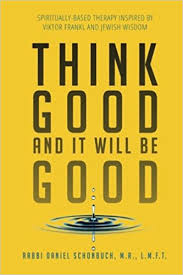 Week 5
Ineffective Questions
Powerful Questions
Solution-Focused Coaching
Solution-Focused Questions
Role Play
Q & A
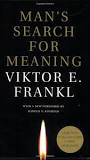 Ineffective Questions
[Speaker Notes: https://www.youtube.com/watch?v=obkotEvuuX0]
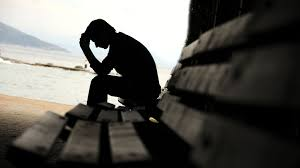 Confusion
Vagueness
Impatience 
Scattered 
Blaming 
Not Problem but “You”
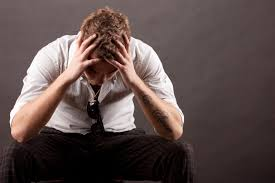 Powerful Questions
[Speaker Notes: https://www.youtube.com/watch?v=V5hd9-uZpQ0]
The Power of 
Solution-Focused Coaching
[Speaker Notes: https://www.youtube.com/watch?v=lRAQoNwJbKo]
Solution-Focused Approach
[Speaker Notes: https://www.youtube.com/watch?v=aD8-gjpZhYE]
How is Solution-focused different? 

Strength-based approach
Client is the expert
Solution building process
Illuminating resources
Finding new perspectives
From Reacting to Creating
From Reacting to Creating
Positive Questions Handout
Looking Forward
Leaving Things Behind
What is Already Working For You?
Solution-Focused Questions
Miracle Questions
Scaling Questions
Problem and Solution Talk Exercise
Break into pairs.
One will be the coach and the other the coachee. Checks in about the status of something the coachee is working on in which he or she has encountered some problems.
First use the problem talk words and see what the reaction is. Then, use the solution talk words and see what the difference is.
More Practice Time
Active Listening/ Intake  
10 Minutes each person
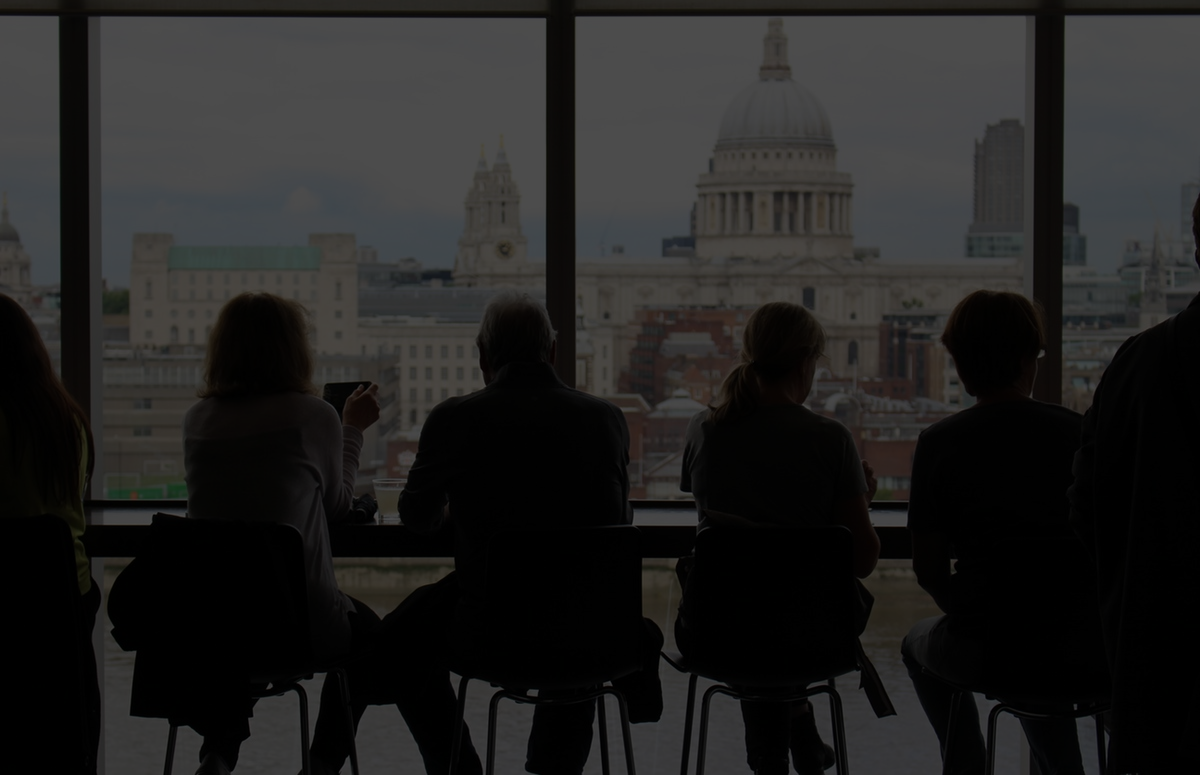 Think Good and It Will Be Good:
Spiritually-Based Therapy Inspired 
by Viktor Frankl and Jewish Wisdom
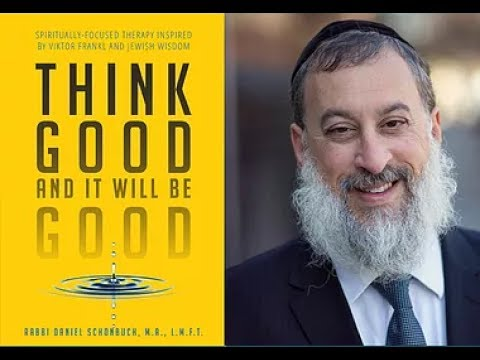